Copyright for LibrariesJohn Giacomantonio, Rising Third-Year Law Student  at Indiana University Maurer School of Law and Summer Legal Intern at the Indiana State Library
This presentation is for legal information it is NOT legal advice.
A Word of Caution
I am a law student intern, not a lawyer.

That said, this presentation is to provide you with information NOT legal advice.

If you have questions about how the law applies to your specific factual situation, discuss this with your lawyer.

I will be happy to clarify points that I make in the presentation, but I cannot answer questions about facts specific to your library.
[Speaker Notes: I want to state at the outset that this presentation is to provide you with information about how copyright impacts public libraries.  This is NOT legal advice it is for informational purposes.  I am a law student not a lawyer.  As a result, I cannot provide answers to questions that call for the application of the law to your specific facts.  If you have a question of that nature, you should consult with the lawyer for your library.  That said, I will be happy to clarify (or repeat) points I address in order to further the informational value of this presentation.]
What will be covered
Primer on copyright
Subject matter, background principles, and exceptions/limitations.
Copying for Interlibrary Loan
Basics of Section 108
Library copying for preservation or replacement
Library copying for private study
Library copying for interlibrary lending
Digitization Initiatives
Current issues.
[Speaker Notes: We will discuss some background on copyright with a brief overview of the constitutional basis for copyright, a discussion of the scope, duration, and protections for copyright spelled out in the copyright act.  This is by no means an exhaustive treatment, but it will provide some helpful background material for the presentation.   Within the overview we will also discuss some exceptions to the rights of a copyright owners – fair use and section 108, which covers libraries and archives.  

We will also discuss section 108 as it relates to copying for interlibrary loan and digitization.  In this section we will briefly discuss the Hathi Trust litigation involving mass book digitization.  We will also discuss some issues that arise on a smaller scale when libraries digitize their collections and upload them to a library site.

Throughout the presentation’s slides, I have included links to sites that provide additional coverage of the topics that we will discuss in the presentation.]
Constitutional Basis
Constitutional Basis
Basis for Congressional activity in this area is constitutional: “To promote the progress of science and useful arts, by securing for limited times to authors and inventors the exclusive right to their respective writings and discoveries” U.S. Constitution Article I, Section 8, Clause 8.
Images from Microsoft Clip Art on Office Online
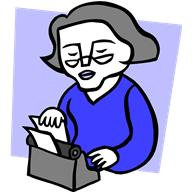 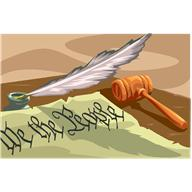 Constitutional Basis
Although Congress passes copyright legislation, the courts have played a large role in its development.
One of the most durable (and tricky) concepts in copyright law is the idea of “fair use”, which is a rule that has developed over time.
Image from Microsoft Clip Art on Office Online
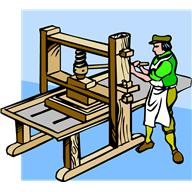 [Speaker Notes: Fair use dates back to 1841 in America in a famous case where Joseph Story, a noted American jurist, articulated the factors in a case involving  the public and private letters of George Washington.]
The Copyright Act
[Speaker Notes: We have seen the constitutional basis for copyright and caught a glimpse of its long history we will now discuss some key concepts in copyright law.]
The Copyright Act
A copyright owner has some exclusive rights over the work. 17 U.S.C. 106.
Reproduction of the copyrighted work
Preparation of derivative works based on the copyrighted work.
Distribution of copies or phonorecords of the copyrighted work to the public
Public performance of the copyrighted work
Display of the copyrighted work
Performance of the copyrighted work (sound recordings)
However, an author’s rights are not necessarily complete.  There are exceptions to this rule.
[Speaker Notes: There are exceptions, and some that are specific to libraries, but it is important to know that the law does protect the rights of copyright owners.  In fact, one of the central challenges is balancing protections for the rights of copyright owners with the need for the public to use and access those works.]
The Copyright Act
Subject Matter:
“Original works of authorship fixed in any tangible medium of expression.” 17 U.S.C. 102(a)
		(1) literary works;
		(2) musical works, including any accompanying words;
		(3) dramatic works, including any accompanying music;
		(4) pantomimes and choreographic works;
		(5) pictorial, graphic, and sculptural works;
		(6) motion pictures and other audiovisual works;
		(7) sound recordings; and
		(8) architectural works.
This is a non-exhaustive list! 
Covers expression not ideas. 17 U.S.C. 102(b)
[Speaker Notes: Can be joint works (made by multiple authors), derivative works (for example, a translation of a work), collective works (a work in a journal or magazine), works made for hire (company, if made by an employee, holds the copyright – work has a different duration).  Be aware that a work may be protected by copyright.   Facts are not copyrightable but compilations of facts can be. Feist Publications, Inc. v. Rural Telephone Service Co., Inc., 499 U.S. 340 (1991). Compilations impact articles in a journal and information in a database. Documents of the federal government do not have copyright protection (however, some elements in a government document might be protected by copyright – for example, a National Park Service brochure with photographs taken by a photographer who holds the copyright to the images), but state and local government documents might have copyright protection.  

The idea-expression is a key distinction but we will not discuss that in detail.]
The Copyright Act
Duration:
That term is author’s life + 70 years (for works published after January 1, 1978)
Term depends on when the material was published.
Different timelines for works published before 1978
Have to check the statute in effect at the time an older work was published to determine duration of copyright.
Works published before 1923 are in the public domain.
[Speaker Notes: 17 U.S.C. 302(a) The Copyright Act has gone through several iterations and each version provided different durations for copyright protection. This determination can involve very specific (and complicated!) questions depending on the act in force when the work was published or created. You can use the links on the Register of Copyrights webpage, available at http://www.copyright.gov/records/to see if a work is protected by copyright.  The site contains works dating back to January 1, 1978.]
The Copyright Act
For more information about copyright duration.  See http://copyright.columbia.edu/copyright/special-topics/duration-and-the-public-domain/
Helpful resource with brief explanation of copyright duration, both before and after 1978.
[Speaker Notes: There are exceptions, and some that are specific to library’s, but it is important to know that the law does protect the rights of copyright owners.  In fact, one of the central challenges is balancing protections for the rights of copyright owners with the need for the public to use and access those works.  

Kenneth Crews provides additional resources for information about a range of copyright topics.]
Penalties
It is important to know whether a work is protected by copyright because making an unauthorized copy is copyright infringement.
The person making the copy is liable for infringement.
Ordinarily, a person wanting to use a copyrighted work would have to ask for permission from the author to use the work, get a license to avoid infringement, or rely on fair use or another exception.
Section 504 of the Act explains the damages.
[Speaker Notes: Be aware of the seriousness of copyright infringement.  Libraries (and librarians) are not excused from the requirements of copyright law.  Kenneth Crews, a copyright scholar, recommends that libraries work with copyright law rather than treating it as a hindrance.]
Section 504
Copyright infringer is liable for owner’s actual damages and any additional profits.
Statutory damages (amounts set by Congress)
All parts of a compilation or derivative work are one work, if a copy is made.
Court has discretion with statutory damages if an infringer, in good faith, thought use of the work was fair use.
[Speaker Notes: This is just to be aware: the penalties can be severe. Crews also recommends that librarians keep a “fair use” notebook that tracks why a decision was made.  This can help to explain the basis for why a decision to copy was made.]
Categories of Works
[Speaker Notes: Summary: we have discussed the subject matter, duration, exclusive rights of copyright owners, and penalties for copyright infringement.  We also discussed some of the policies at work in copyright law.  Now we are going to discuss a few categories of works: public domain, published, unpublished, and orphan.]
Public Domain
Not protected by copyright.

Can use freely.

Works published before 1923 are public domain.
Caution: Be careful with unpublished works because they might be protected by copyright, if the copyright owner decided to publish one of these works before 2003, Congress authorized an additional 45 years of legal rights.
[Speaker Notes: Usually, government documents but remember that some elements of a government publication could be protected by copyright.  Be especially aware with state and local documents.  Historical works, for example, Civil War era photos,  may also be public domain. It is important to know that there are different categories of works: published, unpublished, “orphan”, and public domain.  The status of a work as public domain is crucial because it means that a work is not protected by copyright and is free to use.]
Published Works
Check for copyright protection.

Can ask for permission or get a license.

Might be fair use but have to run through the factors.
[Speaker Notes: It is important to know that there are different categories of works: published, unpublished, “orphan”, and public domain.  The status of a work as public domain is crucial because it means that a work is not protected by copyright and is free to use.]
Unpublished Works
Manuscripts, diaries, letters, journals etc . . .

Subject to fair use but it is applied more demandingly than for published works.

A library or archive might have some of these in its collection.
[Speaker Notes: Unpublished works, that is manuscripts, diaries, letters, journals, etc . . . may still have copyright protection.  Some older unpublished works may also have copyright protection.  This can be tricky because of the different rules for copyright duration.]
Orphan Works
Could be copyrighted works

Hard to locate the owner, or have not heard back from the owner.

Especially tricky area of the law – no legislation yet on this issue.

One of The Author’s Guild’s challenges in the Hathi Trust litigation involved the digitizing of orphan works.
[Speaker Notes: Be on the lookout for this with photographs.   Seeking out the owner is crucial, but the copyright owners of these works are hard to locate so securing a license is difficult.]
Exceptions
[Speaker Notes: Summary: We reviewed some categories of works and some assessments to make before making a copy.]
Exceptions
It is important that the public can also enjoy the benefits of a creative work, so Congress has acknowledged that there are exceptions to the “limited monopoly” author’s receive.

The Act’s exceptions are found in Sections 107 to 122.

Many of these exceptions are very detailed and provide for exceptions ranging from library copying to architectural works and computer software.
[Speaker Notes: The specific exception for individuals with visual disabilities in the Copyright Act, in conjunction with the ADA’s requirements for accessibility and integration, was a key part of the district court judge’s opinion in the Hathi Trust litigation.

The Act also has exceptions including for library copying, first sale, public display, display and performance in face-to-face teaching, displays and performance in distance learning, computer software, architectural works, special formats for persons who are blind or who have other visual disabilities.]
Principal Exceptions
Section 107 – Fair Use
Very broad; can apply to many scenarios
Section 108 – Reproduction by libraries and archives
More detailed but grants libraries and archives the ability to make copies of copyrighted works
Section 109(a) – First Sale
Without this a library could not lend books.
Section 109(c) – Exception for public displays
Library can put items in its collection out for display.
[Speaker Notes: We will focus on sections 107 and 108 but it is worth being aware of some of the other exceptions in the Act.]
Fair Use
Section 107 of the Copyright Act shows Congress’ adoption of “fair use.”  
The law does not provide clear-cut answers for what constitutes “fair use.”
As a result, there is a lot of case law on this subject from a variety of industries.
[Speaker Notes: This is an open-ended exception.]
Fair Use
Provides a list of factors (for courts and others ) to consider including:
Purpose and character of the use
Nature of the copyrighted work
Amount and substantiality used relative to the copyrighted work as a whole
Effect on the market value for the copyrighted work
[Speaker Notes: Producing something for profit does not disqualify something from fair use protection.  Sometimes very small, but key portions, of a copyrighted work are enough to swing this factor in favor of the copyright owner.  Fiction often gets more protection than nonfiction.  It is important to know that these factors are weighed on balance – it’s not just any one factor that tips the balance, it is the combination of all the factors together.]
Fair Use - Checklist
Purpose:  Factors in favor
Teaching, research, scholarship, criticism, commentary, news reporting
Purpose: Factors against
Commercial/profiting from activity, denying credit to the author
Nature: Factors in favor
Published work, factual/nonfiction, educational
Nature: Factors against
Unpublished, fiction, highly creative work.
[Speaker Notes: This is a brief summary]
Fair Use - Checklist
Amount: Factors in favor
Small quantity, portion is not central to the work.
Amount: Factors against
Use of a large portion or the whole work; portion is crucial to the work.
Effect: Factors in favor
Lack of licensing; user owns a copy of the original work; one or few copies made; small effect on market for the work.
Effect: Factors against
Replaces a sale, harms the market, licensing available, lots of copies made, repeated use, accessible in a public forum.
This checklist was developed by Kenneth Crews and is available in Copyright Law for Librarians and Educators, 3rd Edition 2012.
[Speaker Notes: This checklist was developed by Kenneth Crews and is available in Copyright Law for Librarians and Educators, 3rd Edition 2012.]
Library Reproduction
108(a) – General requirements
108(b) – reproduction rules governing unpublished works.
108(c) – reproduction rules governing published works.
108(f)(4) – does not displace fair use as a defense.
108(g)(2) – reference to interlibrary loan arrangements.
Section 108 impacts an archives, too.  This section does not define either a library or archives.
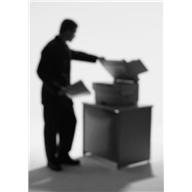 Image from Microsoft Clip Art on Office Online
[Speaker Notes: This is a very detailed statute.  Each section has its own specific exceptions.  However, the statute extends to 1) preservation (unpublished) or replacement (published); 2) private study [1 copy]; 3) Interlibrary loan.  Requirements for section 108 – reproduction or distribution is made without the purpose of commercial advantage; collections are open to the public or available to researchers; reproductions have a notice of copyright or a legend indicating copyright protection. 17 U.S.C. 108(a)]
Library Copying for Preservation or Replacement
Unlimited scope of works
Unpublished works (statute says 3 copies)
In library collection
Solely for preservation or deposit at another library
17 U.S.C. 108(b)
Published works (statute says 3 copies)
Replacement due to damage or obsolete format
Library conducts a “reasonable investigation” to see if it can acquire an unused replacement at a “fair price.”
Reasonable investigation: checking customary sources and keeping notes about those sources.
17 U.S.C. 108(c)
[Speaker Notes: Unlimited Scope = manuscripts, pictures, art, or any other works
108(b) and 108(c).]
Library Copying for Private Study
Scope of works is more narrow.
Must become property of the user
Library has no notice the work is for a purpose other than private study, research, or scholarship
Must post a warning or notice that the work may be protected by copyright.
If a whole work or large portion of a work is requested library must conduct a reasonable investigation about obtaining the work at a fair price.  
17 U.S.C. 108(d); 17 U.S.C. 108(e)
[Speaker Notes: Sections 108(d) and 108(e).]
Library Copying for Interlibrary Loan
Usually excerpts from larger works.

Guidelines are available for the quantity that can be copied.
Reproduction, cont’d . . .
Digital works are also covered but they must stay within the library building and have restricted access.

This section does not displace a library’s (or an archive’s) ability (or inability) to reproduce an item in the collection subject to a contractual obligation.
For example, a donation with restrictions on copying.

Author’s Guild tried to argue that section 108 prevented the operation of fair use as a defense in the Hathi Trust litigation.
The district court rejected this argument.
[Speaker Notes: A ‘‘collective work’’ is a work, such as a periodical
issue, anthology, or encyclopedia, in
which a number of contributions, constituting
separate and independent works in themselves,
are assembled into a collective whole.]
Copyright Clearance Center
Helpful place to get a license and identify copyright holders.
Can help a library get permission to make copies of a work.
Have to buy a license.  
Providing a link to a website instead of the content itself, if it is protected by copyright, avoids copyright infringement.
[Speaker Notes: Keep notes tracking decisions re: fair use – not a helpful source for an orphan work because the authors are unknown and may not have joined the collecting society.  The Register of Copyrights is also in the process of digitizing its historic copyright records dating back to the 1870s.  77 FR 64558, October 22, 2012.  This can be helpful for searchers checking to see if a work is protected by copyright.]
Interlibrary Loan Arrangements
[Speaker Notes: We reviewed 2 key exceptions: fair use and section 108.  We saw they give libraries space, within limits, to make copies of some work.  We also saw a resource libraries can use to secure licenses.]
Interlibrary Loan
Interlibrary loan is a valuable means to disseminate and provide access to information.

Great for libraries that do not have an item in their collection but need one to fill a patron’s request.

Should not be a substitute for buying the work.
Does not mean the entirety of a work.  Refers to articles, chapters, or other short works for a patron’s private study.

This refers to lending library-made copies of excerpts of a larger work or of a journal article – it is not lending an original copy of a work.
[Speaker Notes: Kenneth Crews observes that when requests become frequent the library should consider buying the work for its collection.]
Section 108
Exception to the rights of copyright holders.

Does not displace fair use.  Provides a specific exception for libraries and archives. 

The Act mentions interlibrary loan in 17 U.S.C. 108(g)(2) whose scope is “isolated and unrelated reproduction or distribution” and extends to the making of one copy.

This section, 17 U.S.C. 108(g)(2) cautions against “systematic reproduction or distribution.”
[Speaker Notes: Fair use can still apply to situations where, by law, a library could not make a copy, see 17 U.S.C. 108(f)(4) Section 108 is not meant to displace fair use as an exception to the rights of copyright holder.   This section allows a library to participate in ILL arrangements, but those arrangements cannot have  “as their purpose or effect that the library or archives receiving such copies or phonorecords for distribution does so in such aggregate quantities as to substitute for a subscription to or purchase of such work.”]
Section 108
Must post notice of copyright on a copied work.

Act refers to “aggregate quantities” but does not say how much that is.

Libraries are left with guidelines, which are precisely that, guidelines.

The guidelines say five copies of articles from a journal’s most recent five years, but after that the guidelines are silent.
[Speaker Notes: Similar requirement for library photocopiers (library employees are not liable for unsupervised use of photocopiers by patrons).  The section was amended to allow for digital copies but those copies are confined to the physical space of the library or archives.  Copying for preservation or research is unlimited in terms of the scope of its application.]
Digitization Initiatives
[Speaker Notes: Scanning simply to digitize is not a derviative work – there is no original authorship.]
Current Digitization Efforts
Many libraries are digitizing their collections.

The Library of Congress, National Archives and Records Administration, the Smithsonian, Google Books, and the California Digital Library are examples of some current digitization projects.

These efforts provide valuable resources for the public, but copyright concerns loom in the background.
What gets digitized?
Sometimes works are unpublished sources.
Think about genealogy resources, common examples include letters, journals, or old photographs.
Some works might be public domain – consider the Library of Congress’ American Memory Project.
[Speaker Notes: Some of the works might be “orphan works” – photographs are particularly troublesome because it can be hard to even initiate  a search for the copyright owner because of the absence of a label or caption from the photograph.  77 FR 64556, October 22, 2012.]
Digital Collections
Uploading digital content means a library makes a reproduction and might discard the original.
To digitize, the library has to make a copy.

Section 108 – created during the analog era. It does not always help with the new issues of digitization.

Can be especially tricky if an “orphan work” is involved.
[Speaker Notes: Section 101 of the Copyright Act - ‘‘Copies’’ are material objects, other than phonorecords, in which a work is fixed by any method now known or later developed, and from which the work can be perceived, reproduced, or otherwise communicated, either directly or with the aid of a machine or device. The term ‘‘copies’’ includes the material object, other than a phonorecord, in which the work is first fixed.  

Some digital uses could qualify as fair use, but relying on fair use does not always provide concrete guidance.]
Digital Collections
Simply scanning a work is not a transformative use.
It is also not derivative either.
If the work is copyrighted, permission from the author or a license would be necessary.
If the work was acquired as a gift, check the deed of gift for any restrictions on use.
The deed of gift may not actually convey copyright, so be aware that holding physical possession and holding a copyright are not the same thing.
Fair use can be available but it is not the most firm ground although the lower courts have issued favorable rulings in this context.
[Speaker Notes: Make an effort to investigate whether the work is protected by copyright.]
Hathi Trust Litigation
Currently on appeal.

The Hathi Trust won at trial – court provided a strong statement on fair use in this context for libraries making digital copies.

Use was transformative – the Hathi Trust allowed for “text-mining.”  The purpose was not just to copy a book.
[Speaker Notes: Text Mining – allowed for a new use.
Access for the blind or  vision impaired.]
Summary
We discussed some of the basic elements and policies of the Copyright Act along with exceptions specific to libraries.
We also covered copyright considerations with interlibrary lending and digitization.
We briefly touched on some current issues affecting libraries and some helpful resources for further research.
Resources
http://www.copyright.gov/docs/massdigitization/
Discussion of the Google Books settlement (before trial court disposition in favor of Hathi Trust), as well as a discussion document on the legal issues presented by digitization.

http://www.gpo.gov/fdsys/pkg/USCODE-2011-title17/pdf/USCODE-2011-title17.pdf
Text of the Copyright Act (17 U.S.C. 101 et seq.)

http://copyright.columbia.edu/copyright/
Discussion of copyright topics.
Resources
http://www.copyright.gov/records/
Allows a user to search the registry of copyrights.
http://www.copyright.com/
Link to the copyright clearance center
http://www.copyright.gov/circs/circ21.pdf
Overview of various provisions of copyright law specific to libraries.
http://digital-law-online.info/CONTU/contu24.html
Guidelines for interlibrary lending.
Contact Information
jgiacomantonio@library.IN.gov

Thanks for attending today!

I will only be at ISL until July 31.

Remember, this presentation is for informational purposes it is NOT  legal advice.